svt Logboek manager Brandwering
Efficiënt documenteren en rapporteren van uw projecten
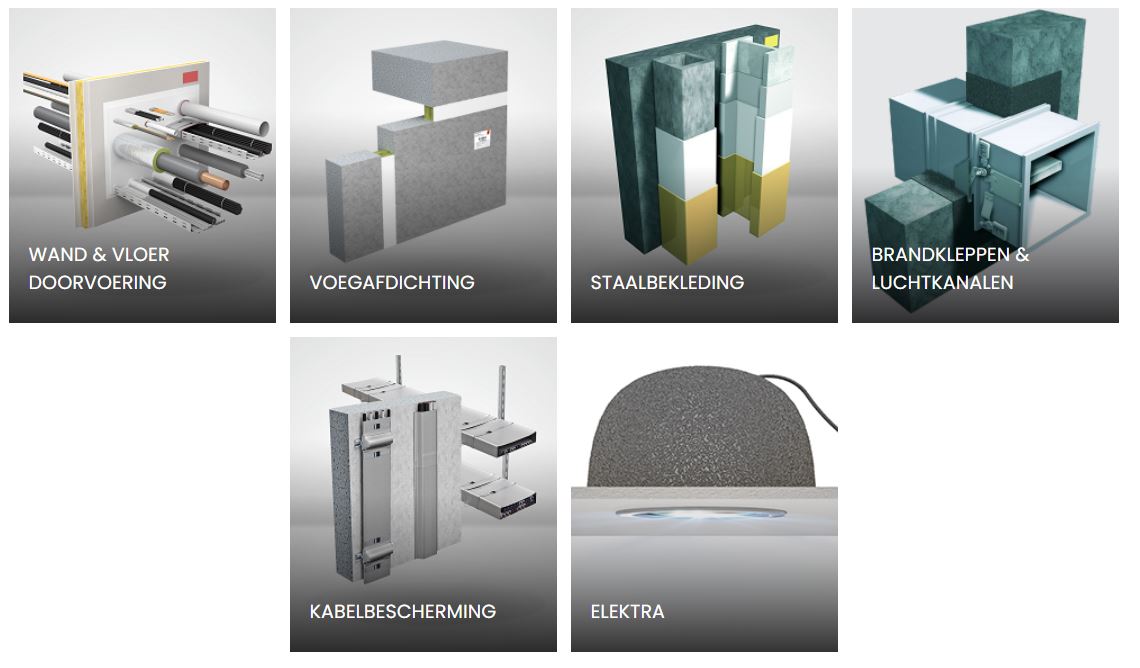 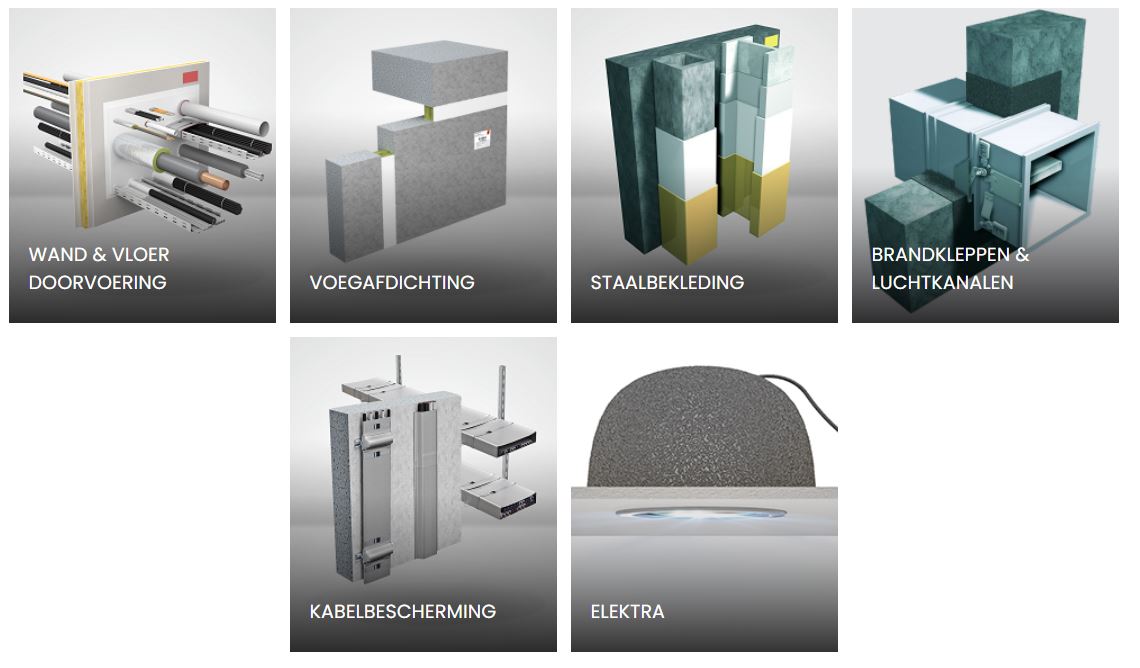 svt Logboek manager Brandwering
Efficiënt Projectmanagent 
Web-based tool
Manage opnames, inventarisaties en werkvoorbereidingen
Controle over alle ingevoerde data
Koppel projecten en monteurs
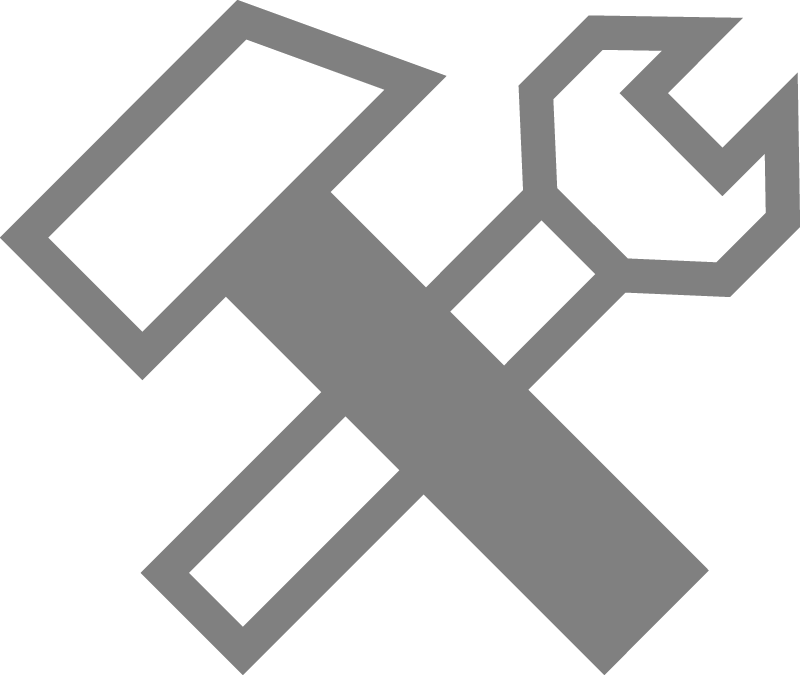 svt Logboek manager Brandwering
2
svt Logboek manager Brandwering
Handig en mobiel
Mobiele app voor bijhouden op locatie
Foto's direct ter plaatse te uploaden
Altijd bij de hand
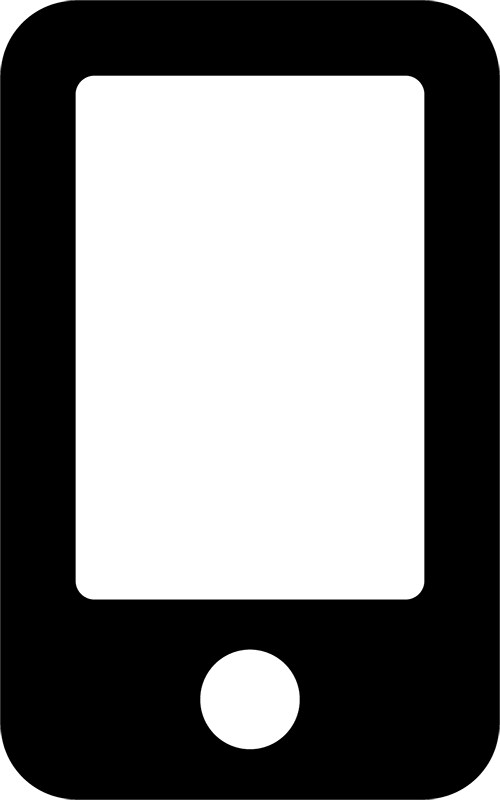 svt Logboek manager Brandwering
3
svt Logboek manager Brandwering
Overzichtelijke rapportage
Genereer rapporten voor opdrachtgevers
Toon situaties voor en na
Te voorzien van eigen logo
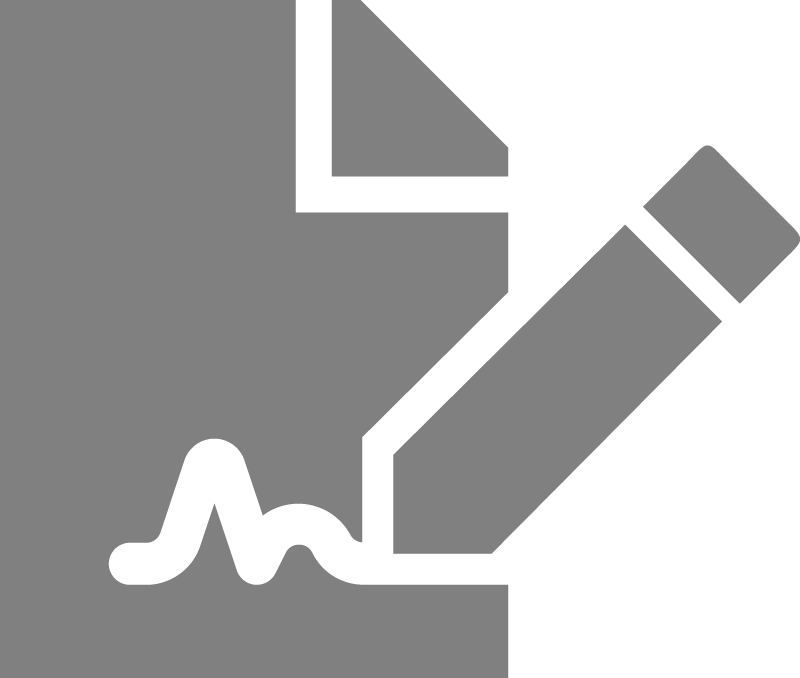 svt Logboek manager Brandwering
4
svt Logboek manager Brandwering
Stappenplan
Aanvragen svt Logboek manager account
Inloggen op de computer met het van svt ontvangen gebruikersnaam en wachtwoord
Aanmaken nieuw project
Aanmaken App-gebruiker(s) 
Toewijzen App-gebruiker aan project
Inloggen door App-gebruiker 
Gebruiken van de App op mobiel/tablet
Rapportage
svt Logboek manager Brandwering
5
svt Logboek manager Brandwering
Stap 1
Aanvragen svt Logboek manager account

Mail naar info@svt-products.nl 
Of gebruik het formulier op de website
Of vraag uw accountmanager
svt Logboek manager Brandwering
6
svt Logboek manager Brandwering
Stap 2
Inloggen op de computer met het van svt ontvangen gebruikersnaam en wachtwoord
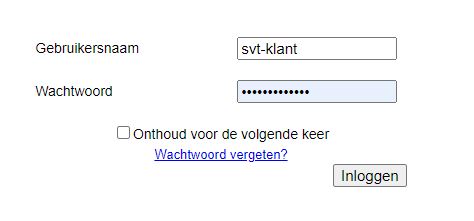 Welkom bij de svt Logboek manager Brandwering
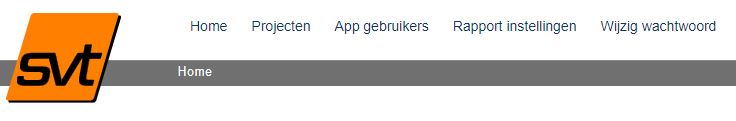 svt Logboek manager Brandwering
7
svt Logboek manager Brandwering
Stap 3
Aanmaken nieuw project

Klik op de link ‘Projecten’ (bovenaan)
Klik op het + teken ‘Nieuw project toevoegen
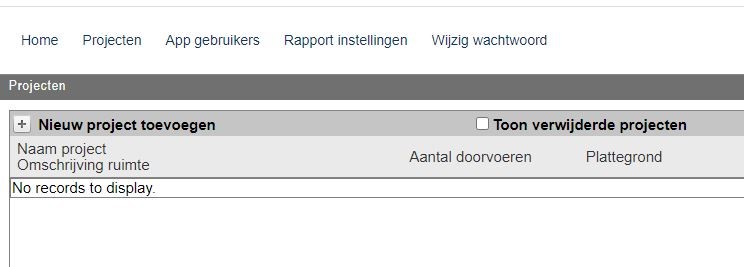 svt Logboek manager Brandwering
8
svt Logboek manager Brandwering
Stap 3
Aanmaken nieuw project

Projectnaam, evt.ruimte/opdrachtgever
Selecteer en upload (bouw)Tekening
Upload een bedrijfslogo voor de rapportage (jpg, png of svg)
Klik op ‘Opslaan’
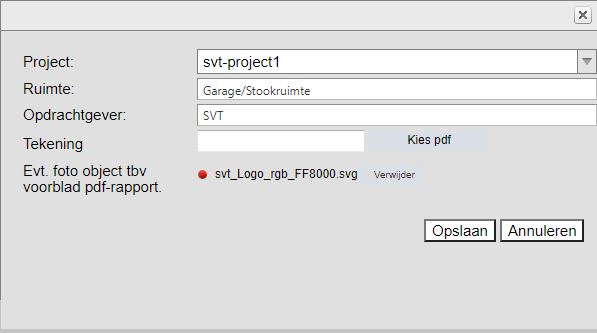 svt Logboek manager Brandwering
9
svt Logboek manager Brandwering
Stap 3
Aanmaken nieuw project

Na opslaan van project:
Aantal doorvoeringen in dit project
(Bouw) tekening opgevoerd bij het project
Invoerdatum
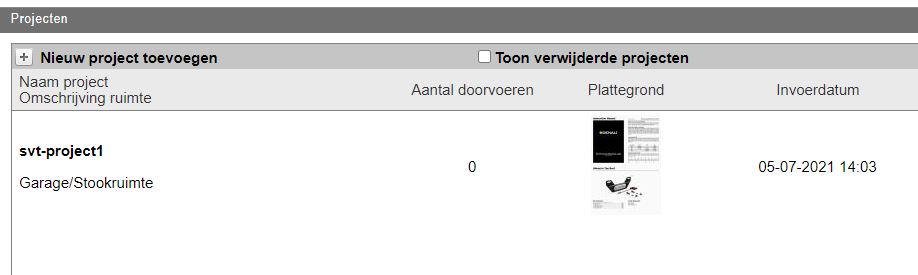 svt Logboek manager Brandwering
10
svt Logboek manager Brandwering
Stap 3
Aanmaken nieuw project

Opties voor het project:
Bewerken (bijwerken project)
Download (opslaan project alsPDF of Word, of ZIP pakket met pdf en Excellijst doorvoeringen)
Archiveren (afgerond projectaltijd archiveren)
Verwijderen
Bewerk doorvoeren
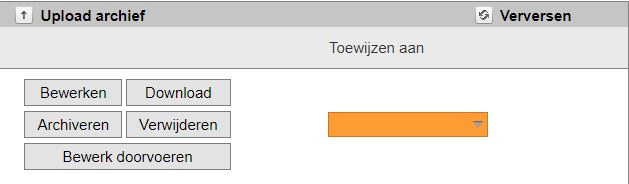 svt Logboek manager Brandwering
11
svt Logboek manager Brandwering
Stap 4
Aanmaken App gebruiker(s)

Klik op de link ‘App gebruikers’ (bovenaan)
Klik op het + teken ‘Nieuwe App gebruiker toevoegen’
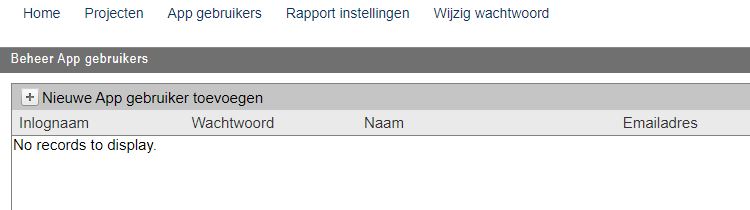 svt Logboek manager Brandwering
12
svt Logboek manager Brandwering
Stap 4
Aanmaken App gebruiker(s)

Inlognaam van de App-gebruiker
Wachtwoord van de App-gebruiker
Naam van de App-gebruiker
Email adres van de App-gebruiker
Evt. de App-gebruiker de mogelijkheidtoekennen opdrachten aan te maken
Klik op ‘Opslaan’
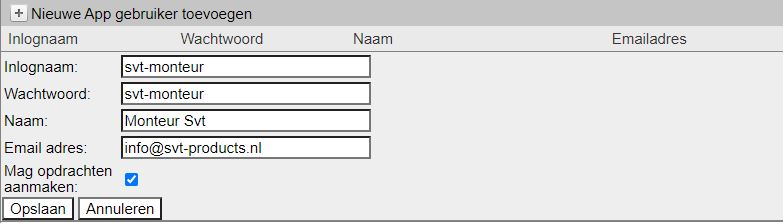 svt Logboek manager Brandwering
13
svt Logboek manager Brandwering
Stap 4
Aanmaken App gebruiker(s)

Na opslaan van de App-gebruiker:
Overzicht van alle App gebruikers
Optie voor wijzigen/verwijderen
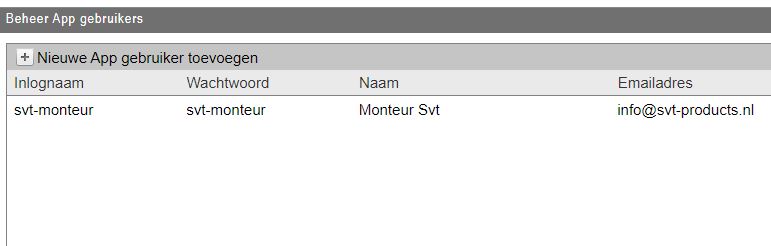 svt Logboek manager Brandwering
14
svt Logboek manager Brandwering
Stap 5
Toewijzen App-gebruiker aan project

In het overzicht ‘Projecten’:
Selecteer het project
Selecteer in het project bij‘Toewijzen aan’ de App-gebruiker
De App-gebruiker kan nu inloggen
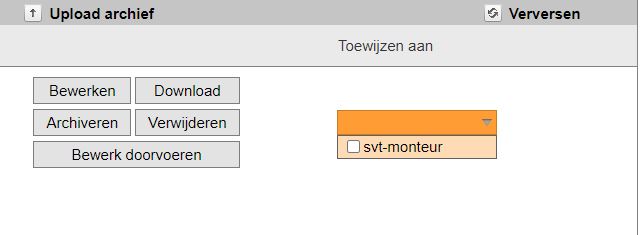 svt Logboek manager Brandwering
15
svt Logboek manager Brandwering
Stap 6
Inloggen door App-gebruiker
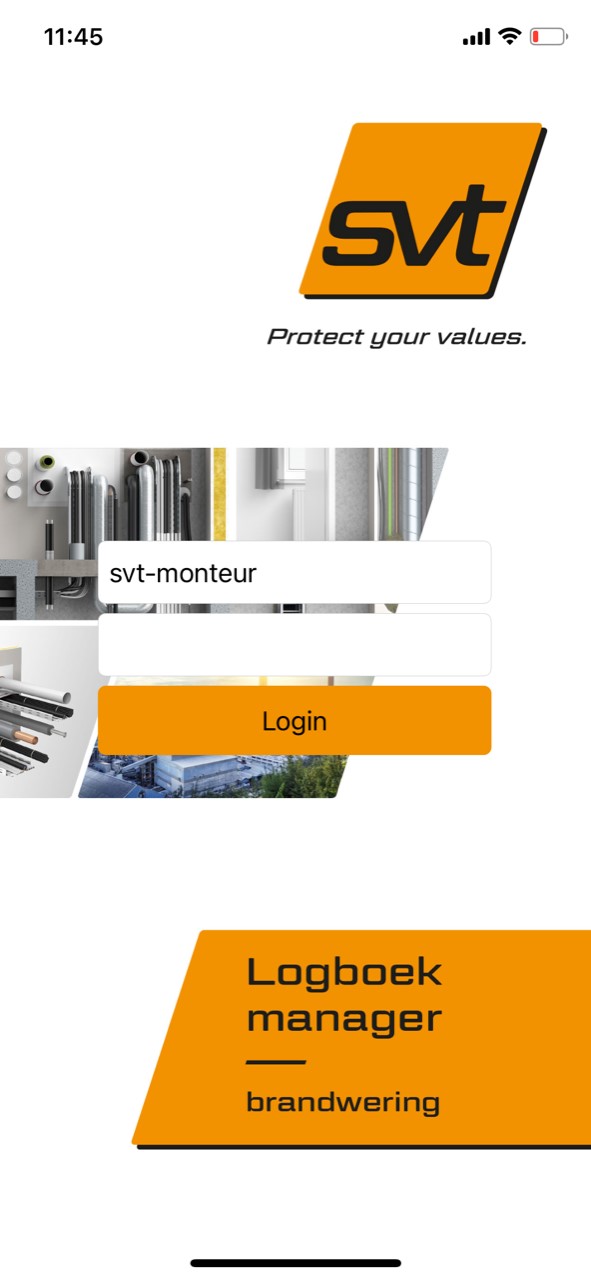 Inloggen met:
Inlognaam 
Wachtwoord
svt Logboek manager Brandwering
16
svt Logboek manager Brandwering
Stap 7
Gebruiken van de App op mobiel/tablet
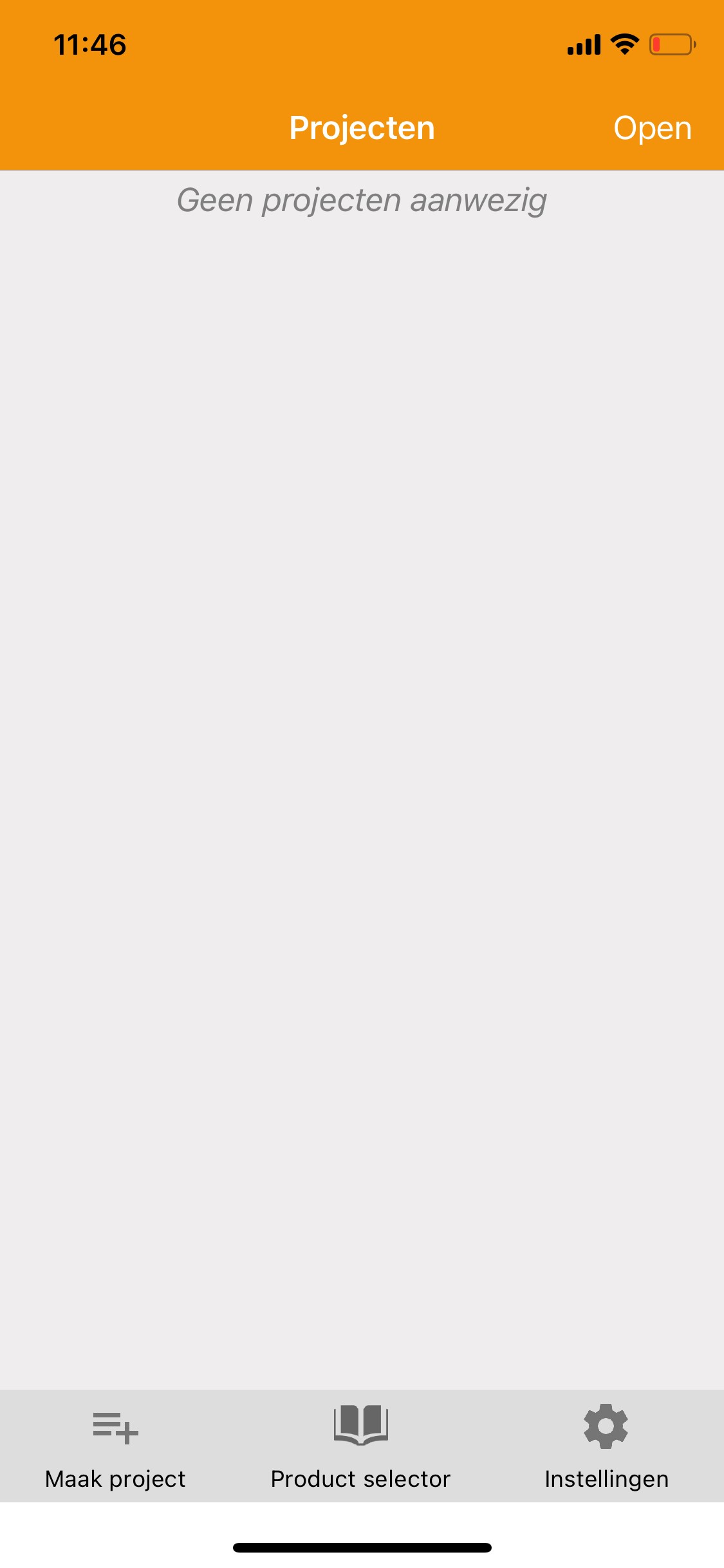 Eerste scherm is leeg
Klik op ‘Open’
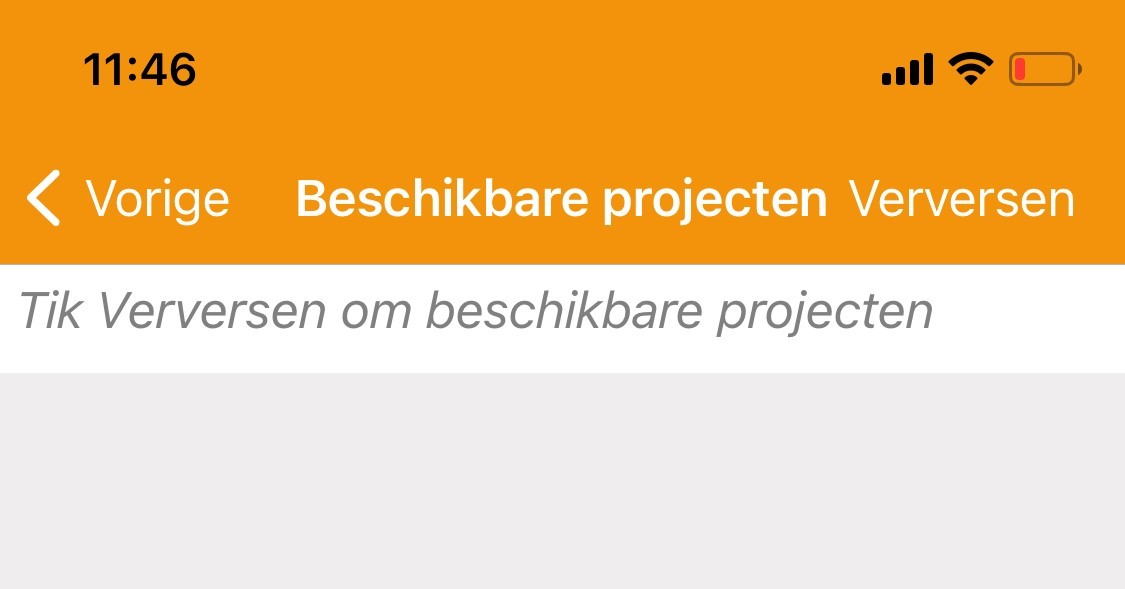 Klik op ‘Verversen’
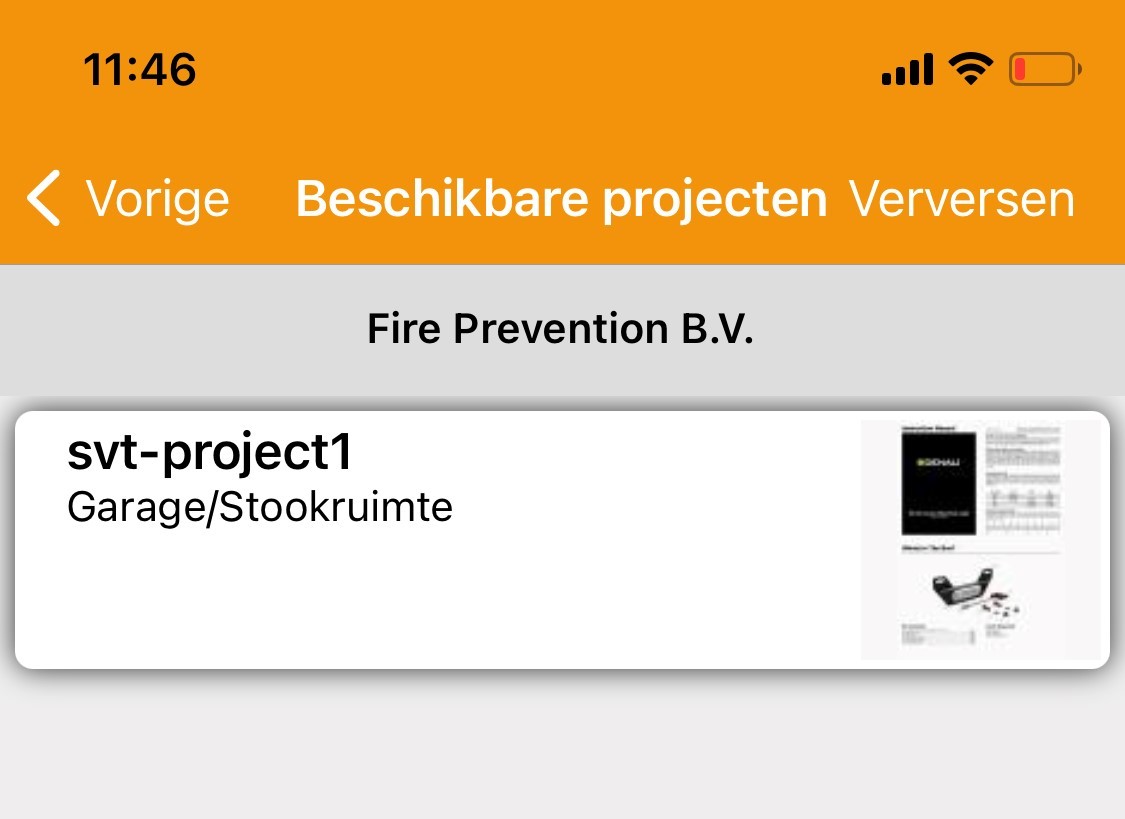 Aangewezen project wordt getoond
Klik op het project
svt Logboek manager Brandwering
17
svt Logboek manager Brandwering
Stap 7
Gebruiken van de App op mobiel/tablet
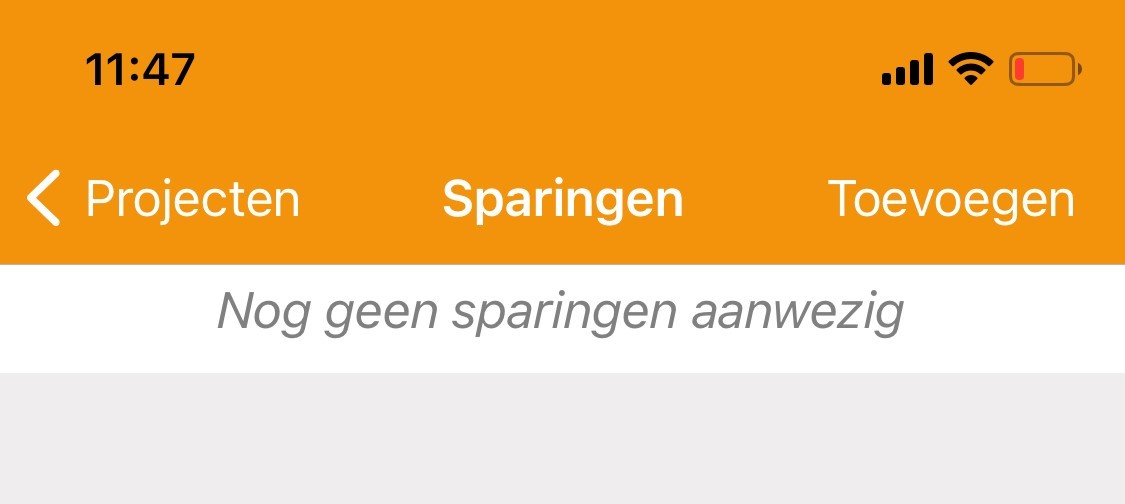 Na het openen van het project kunnen de sparingen worden toegevoegd
Klik op ‘Toevoegen’
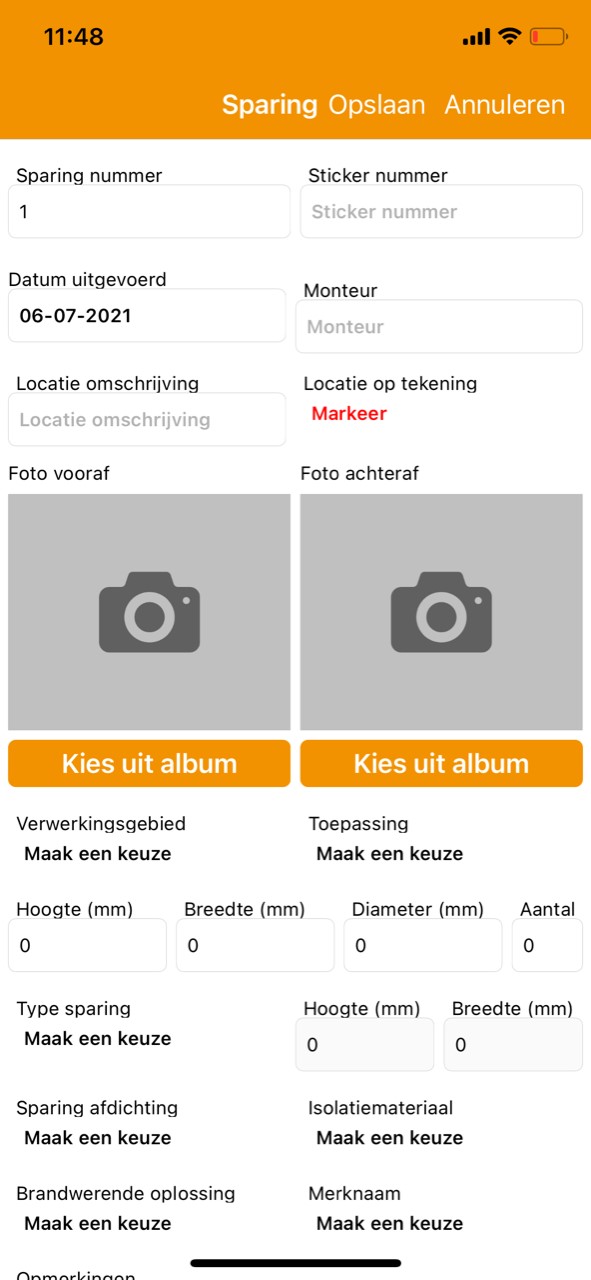 De sparing wordt geregistreerd
svt Logboek manager Brandwering
18
svt Logboek manager Brandwering
Stap 7
Gebruiken van de App op mobiel/tablet
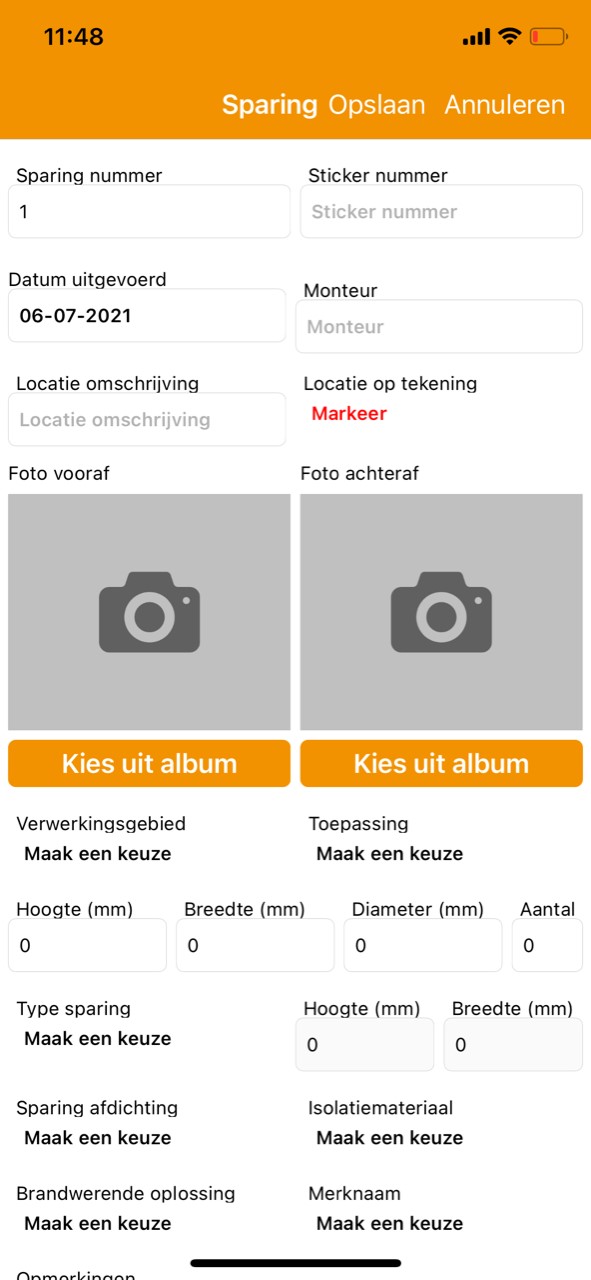 Invullen:
Sparing nummer
Sticker nummer
Locatie omschrijving
Locatie op tekening
Foto vooraf (camera/album)
Foto achteraf (camera/album)

Diverse materiaal informatie
Opmerkingen

Wis invoer
Gereed (als de sparing gereed is)

Niet vergeten: ’Opslaan’
Na opslaan is de sparing zichtbaar in het logboek brandwering project!
svt Logboek manager Brandwering
19
svt Logboek manager Brandwering
Stap 7
Gebruiken van de App op mobiel/tablet
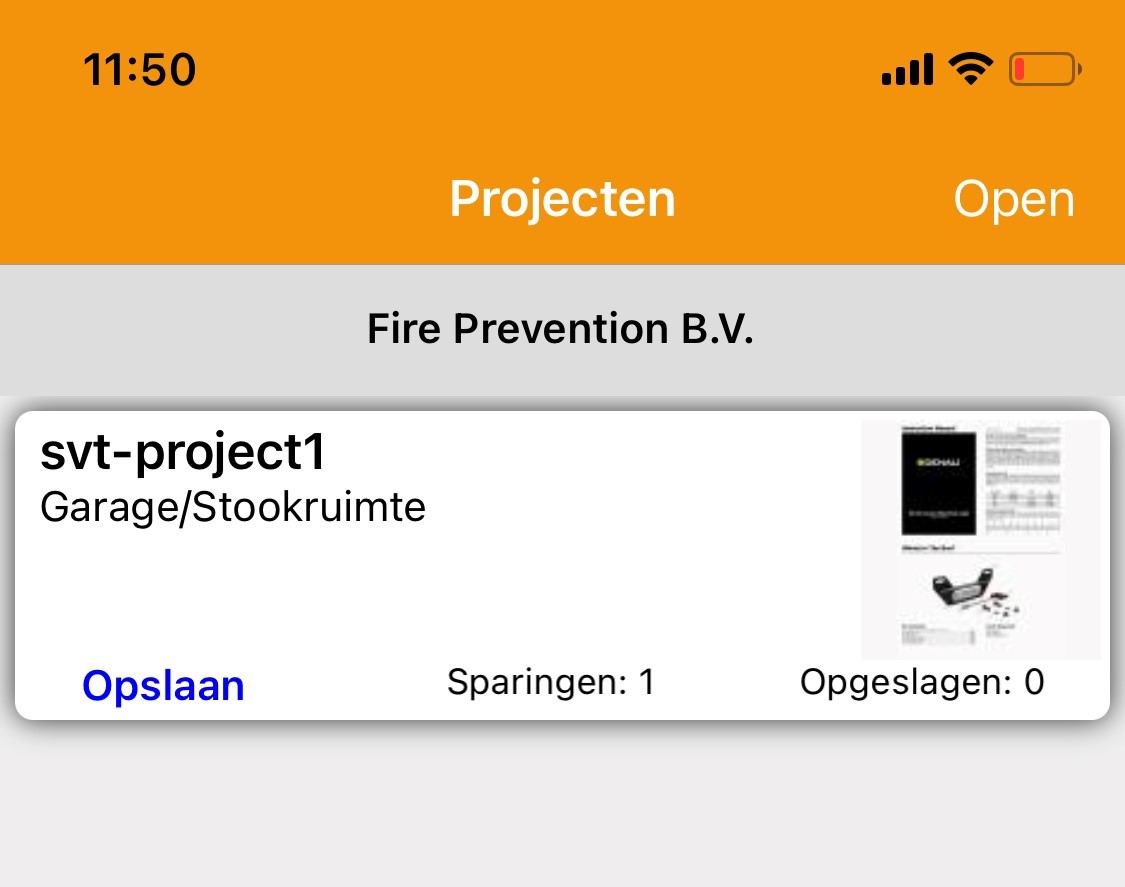 Het project laat het aantal opgeslagen sparingen zien
Bij aanklikken van het project worden alle sparingen getoond. Deze kunnen dan nog worden aangepast en/of verwijderd.
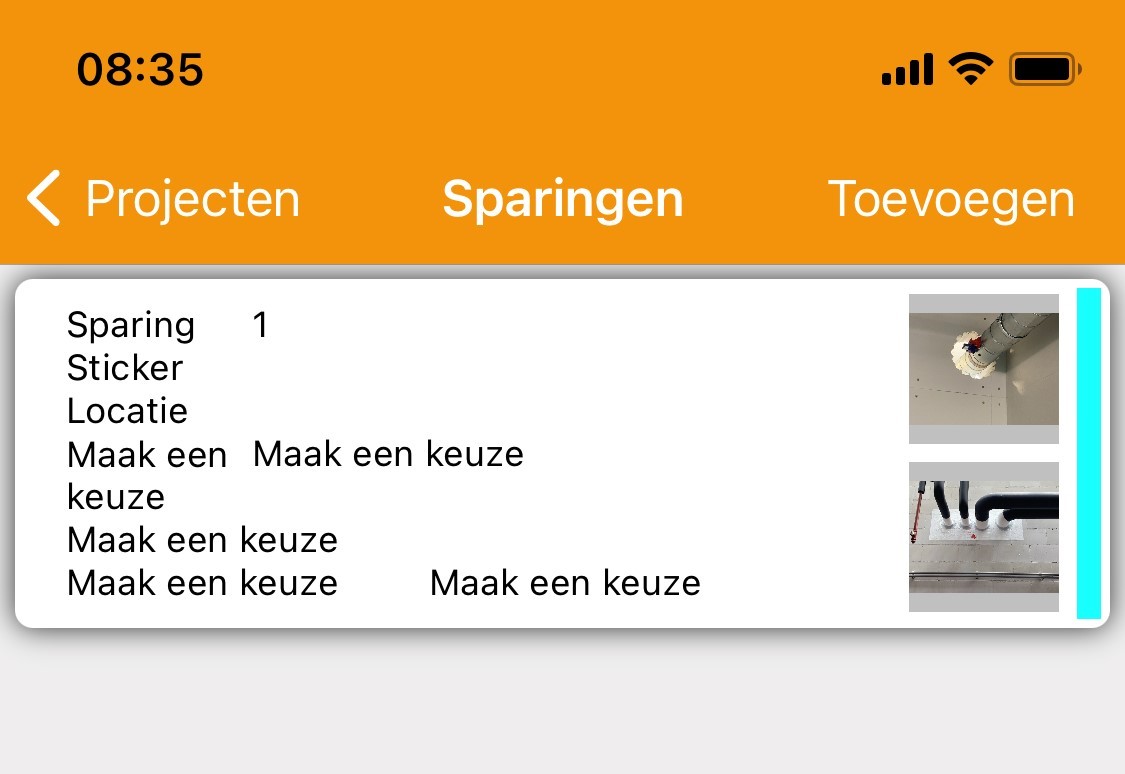 svt Logboek manager Brandwering
20
svt Logboek manager Brandwering
Stap 7
Gebruiken van de App op mobiel/tablet
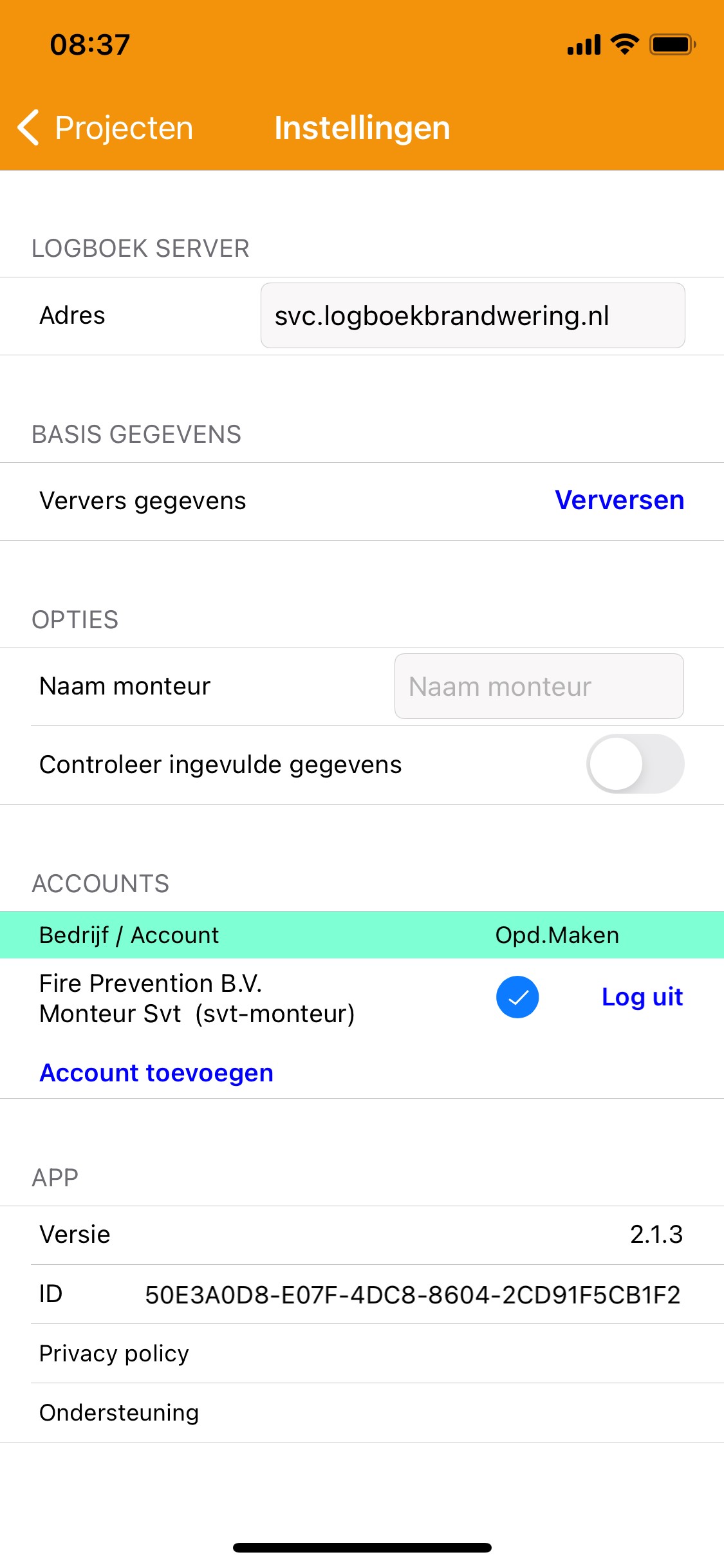 Via de ‘Instellingen’ in het hoofdmenu kan men:
Basis gegevens verversen
Naam monteur als standaard instellen
Uitloggen
svt Logboek manager Brandwering
21
svt Logboek manager Brandwering
Stap 7
Gebruiken van de App op mobiel/tablet
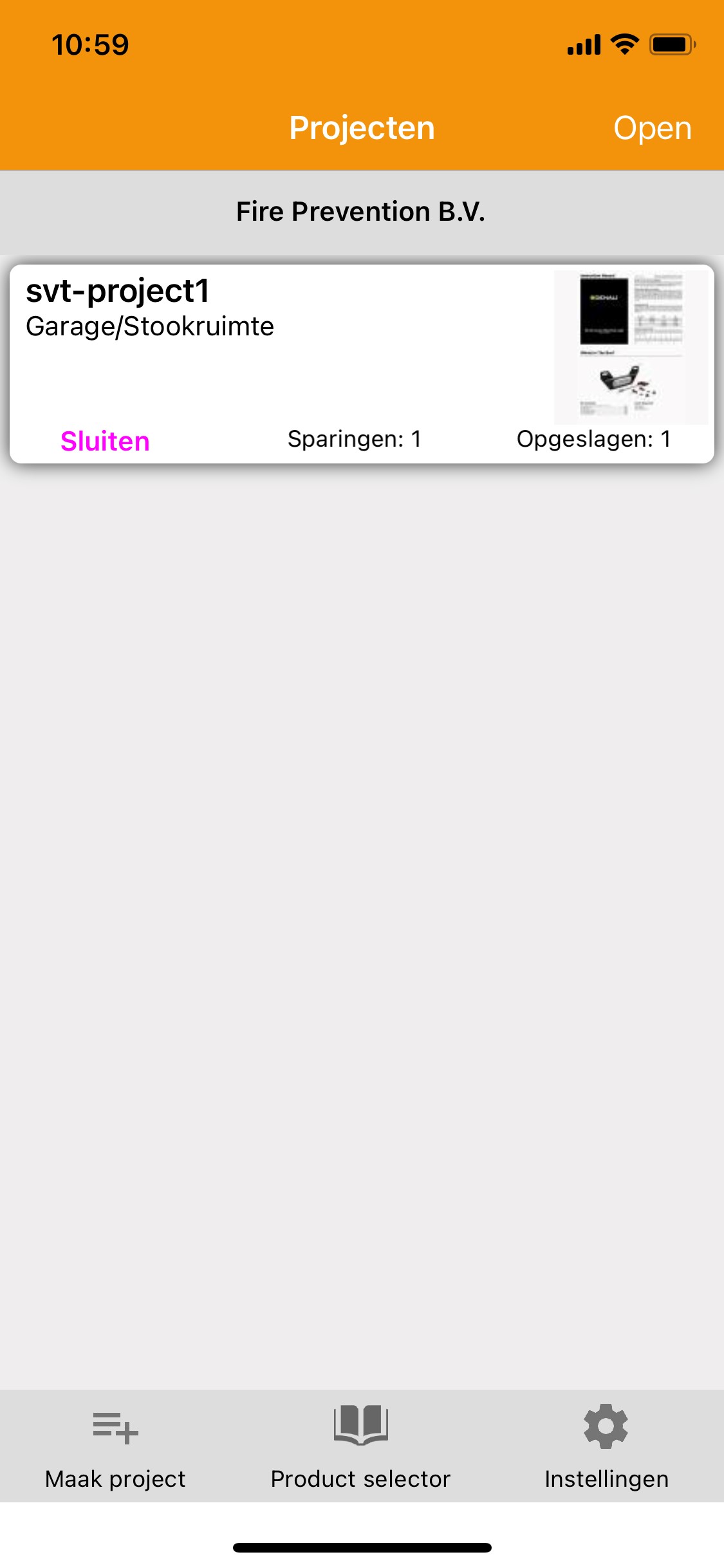 Tot slot sluit men het project (verdwijnt uit hoofdscherm)
Via open kan het project weer worden teruggehaald (tenzij het is gearchiveerd)
svt Logboek manager Brandwering
22
svt Logboek manager Brandwering
Stap 8
Rapportage

Klik op de link ‘Rapport instellingen’ (bovenaan)
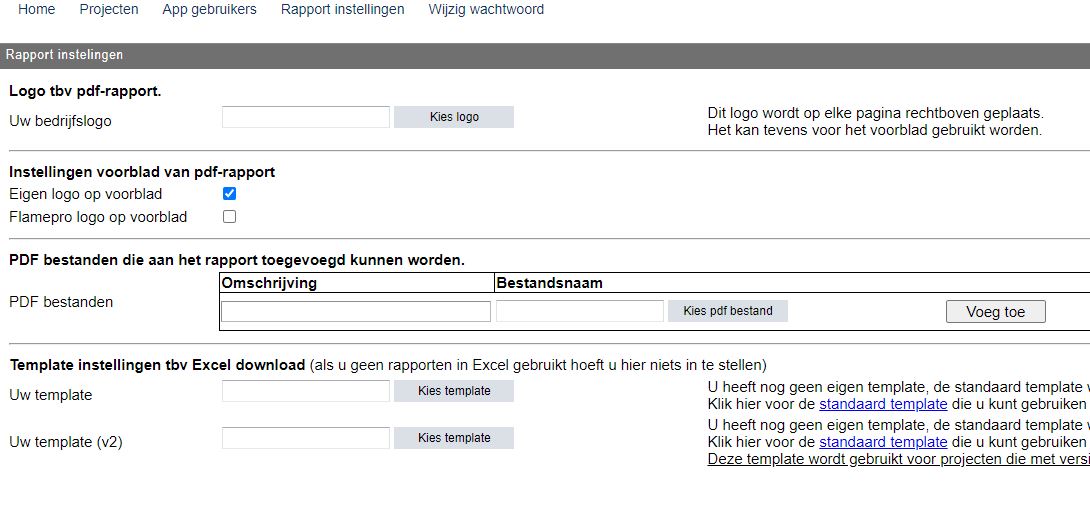 svt Logboek manager Brandwering
23
svt Logboek manager Brandwering
Stap 8
Rapportage

Selecteer het project
Klik op ‘Download
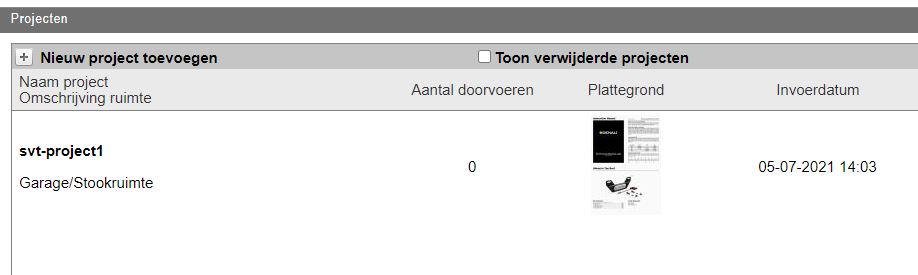 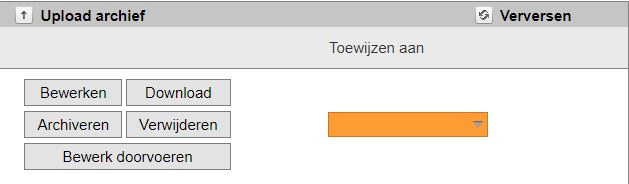 svt Logboek manager Brandwering
24
svt Logboek manager Brandwering
Stap 8
Rapportage

Selecteer de gewenste opties
Klik op ‘Genereer’
Tot slot, klik op ‘Download’
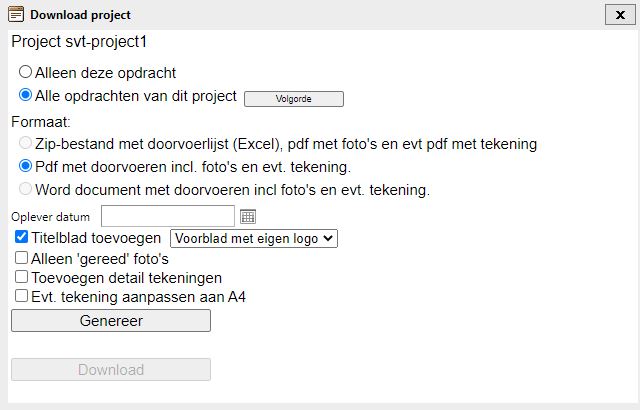 U kunt het Logboek rapport van het project nu opslaan op uw computer.
svt Logboek manager Brandwering
25
svt Logboek manager Brandwering
Veel succes! Nog vragen? Neem contact op.
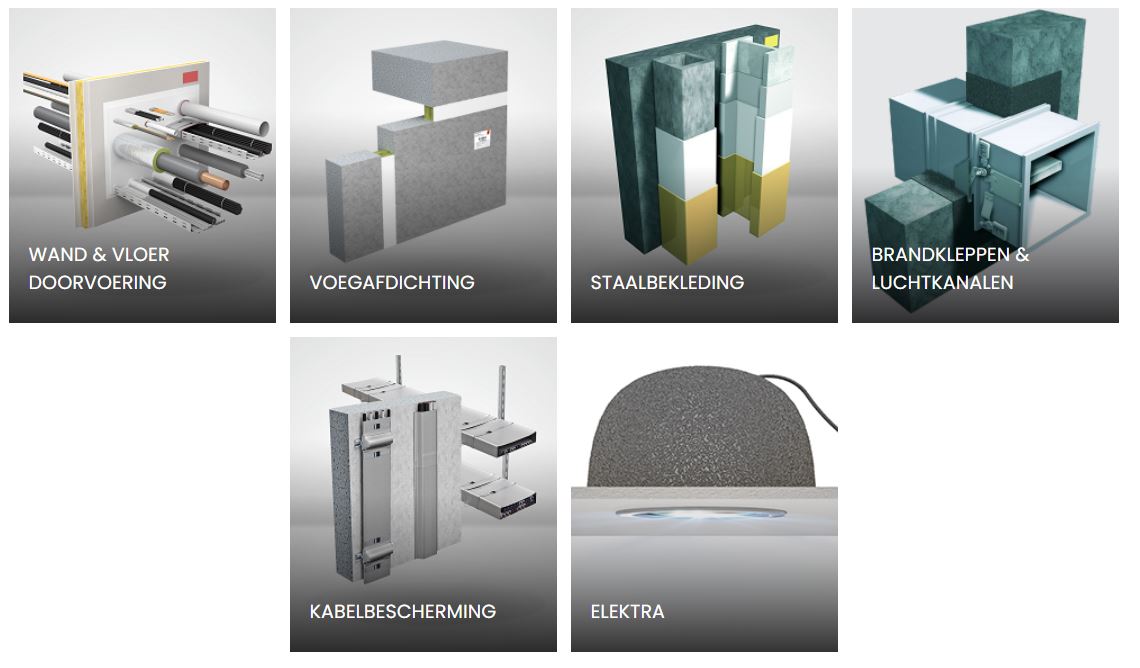 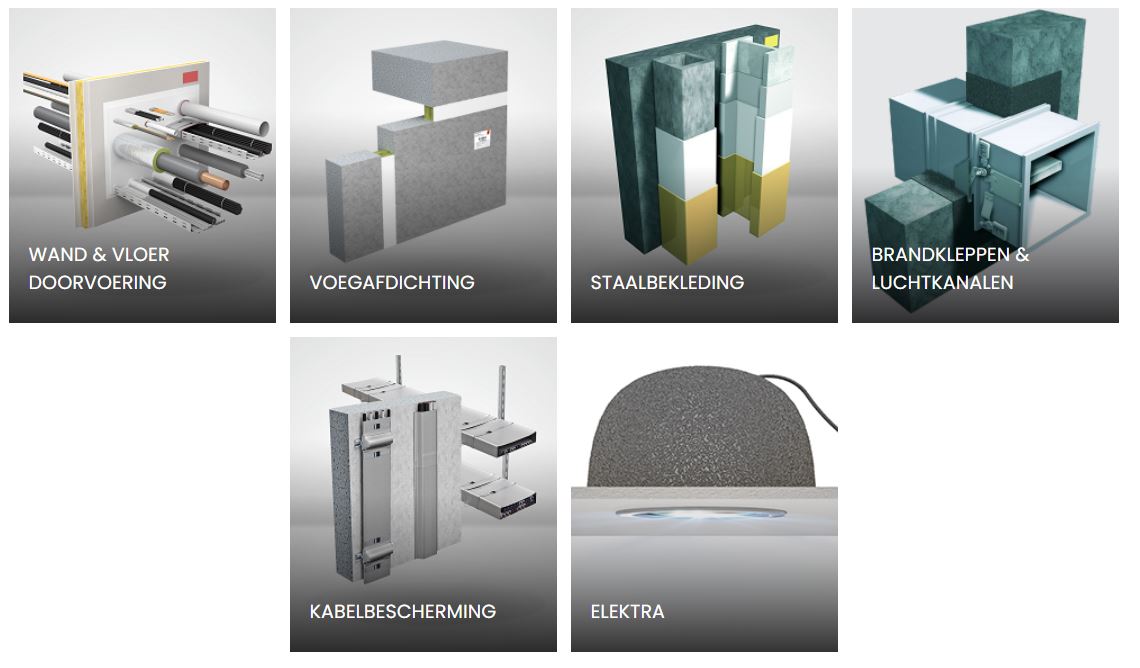 svt Products BV
Facetlaan 55
2662 NR Bleiswijk
010 727 10 44
info@svt-products.nl